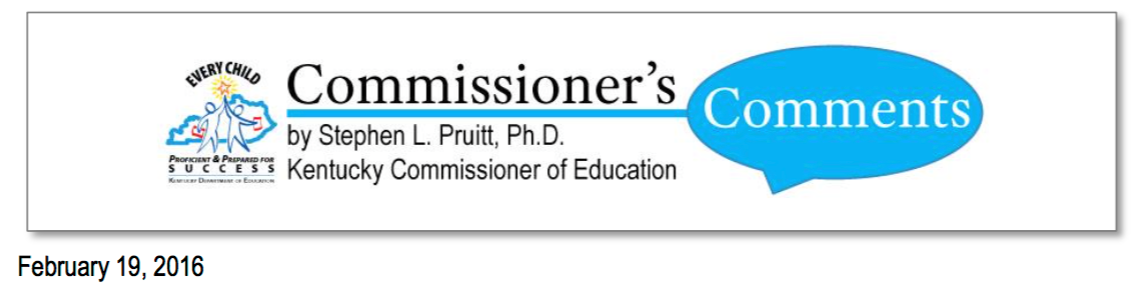 “First, there is a difference in data and evidence. Data are the things you collect. They can be qualitative or quantitative. They can be descriptive and even predictive. However, all the data in the world does not constitute evidence. Evidence is only achieved when the data are put into a logical order that reveals patterns or trends AND reasoning is applied to address the phenomena.”
												-Stephen L. Pruitt
ev·i·dence
/ˈevədəns/
noun
noun: evidence

the available body of facts or information indicating whether a belief or proposition is true or valid. "the study finds little evidence of overt discrimination”

synonyms: proof, confirmation, verification, substantiation, corroboration, affirmation, attestation "they found evidence of his plotting"
Reinventing the wheel
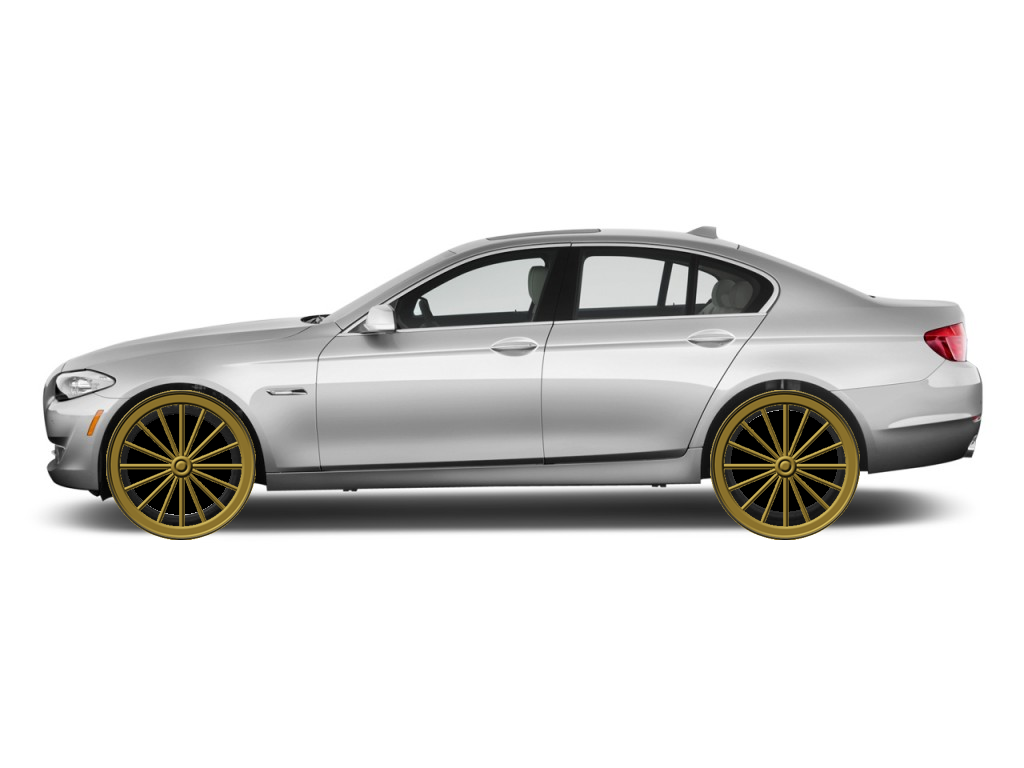 What if we reinvented evidence?
(and how we bank it)
Reinventing Portfolios
An example of reinventing structures
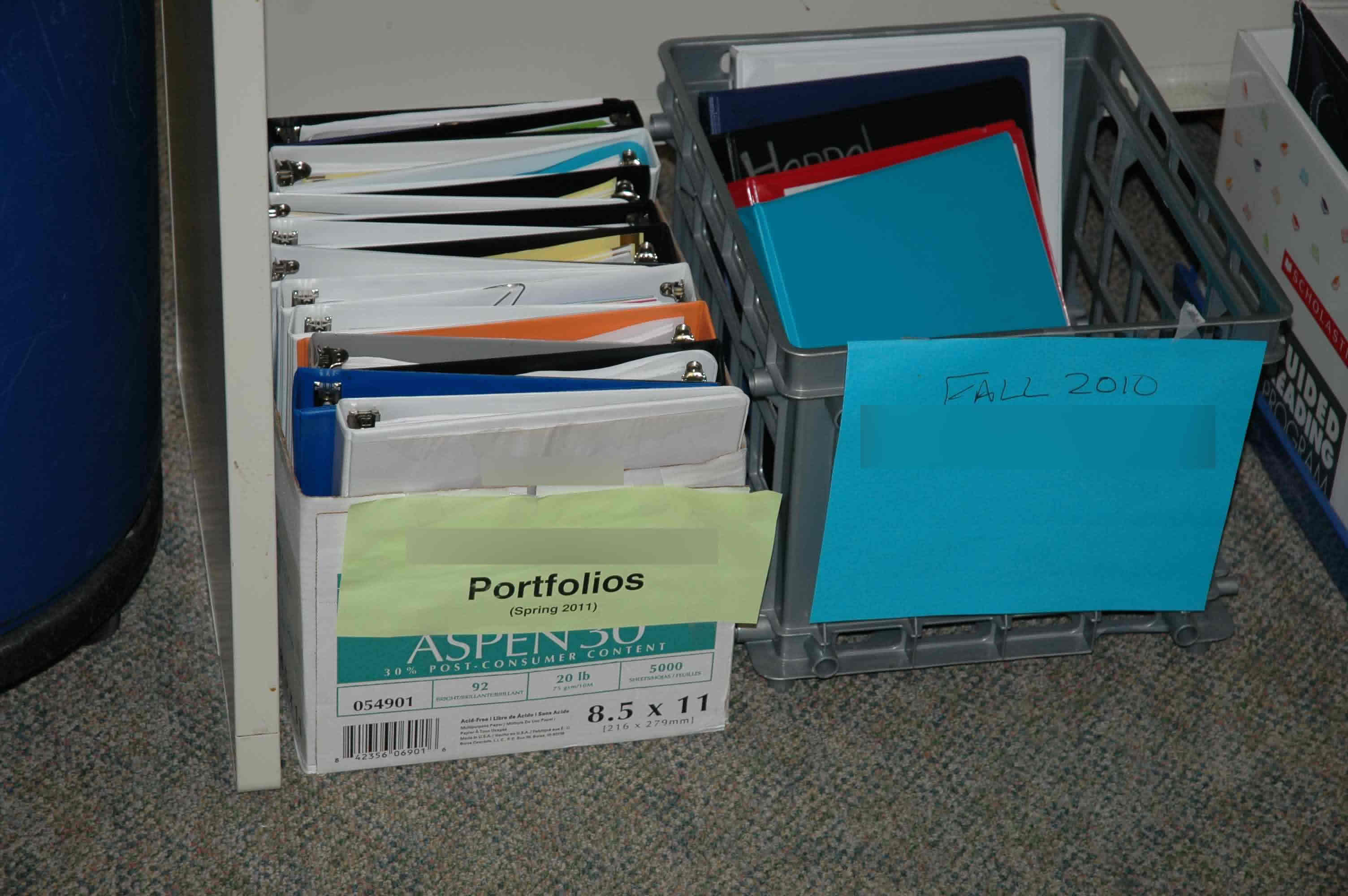 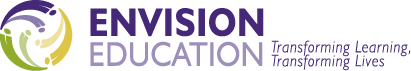 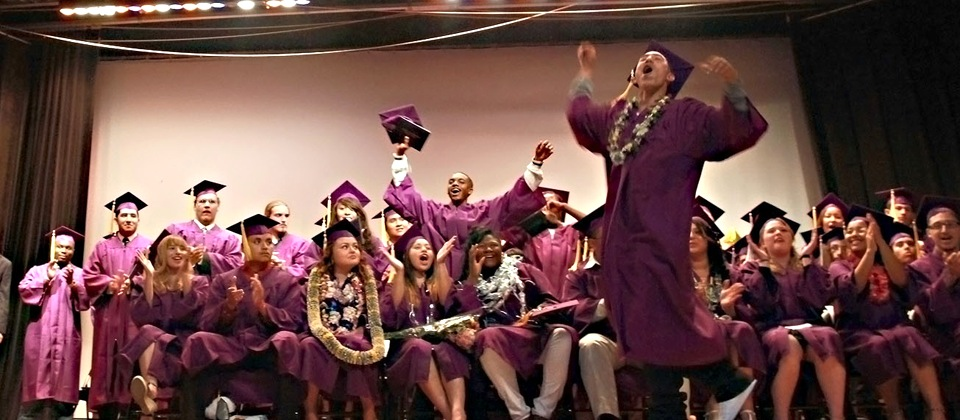 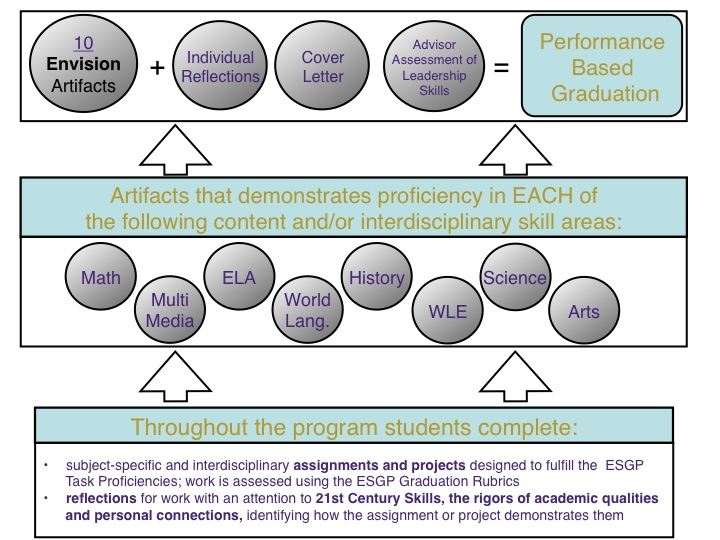 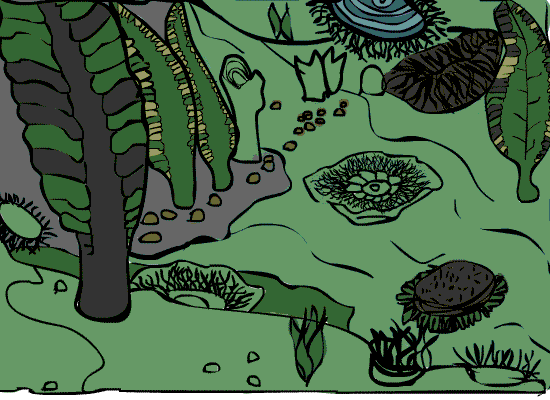 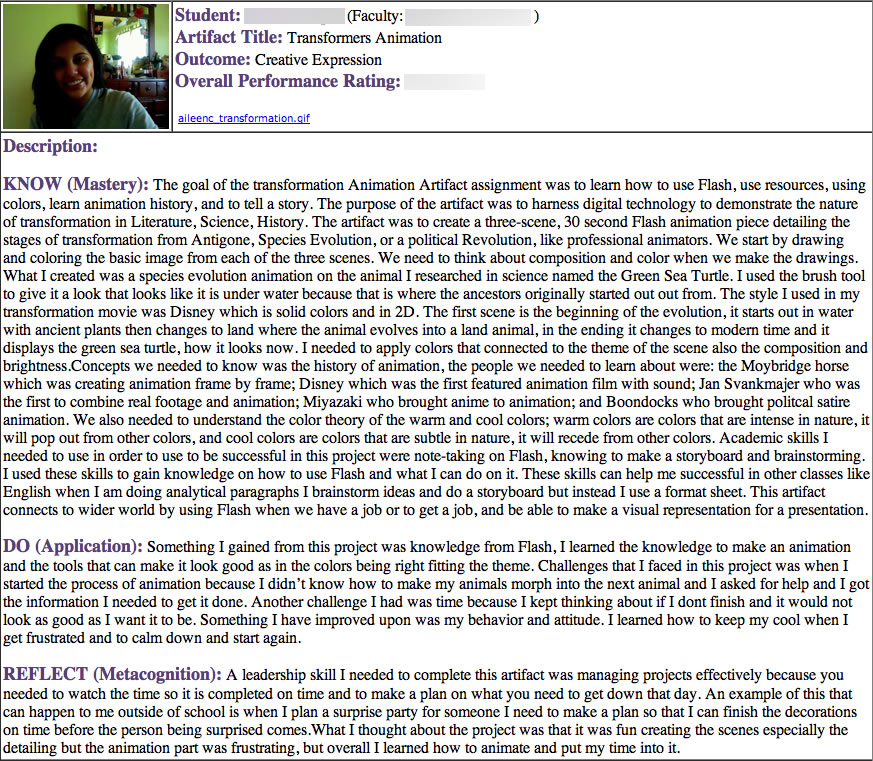 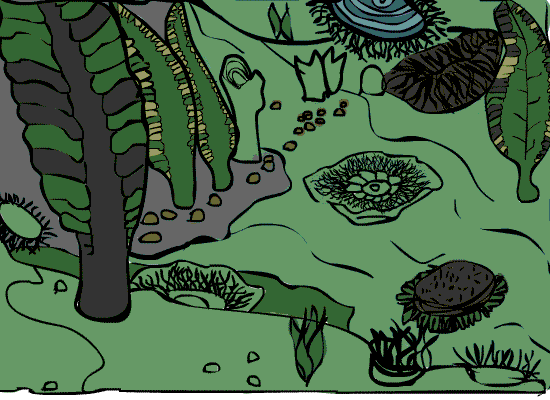 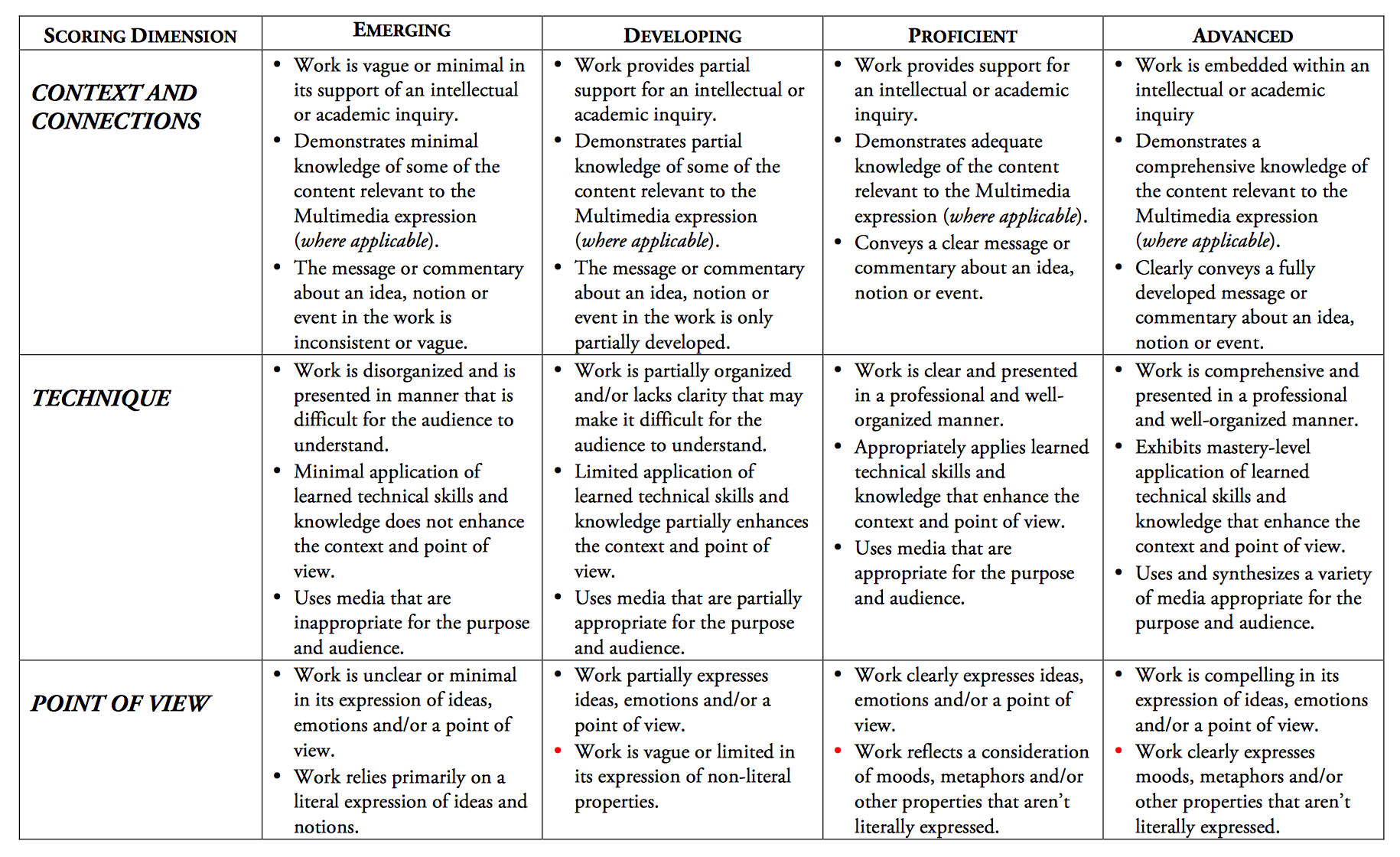 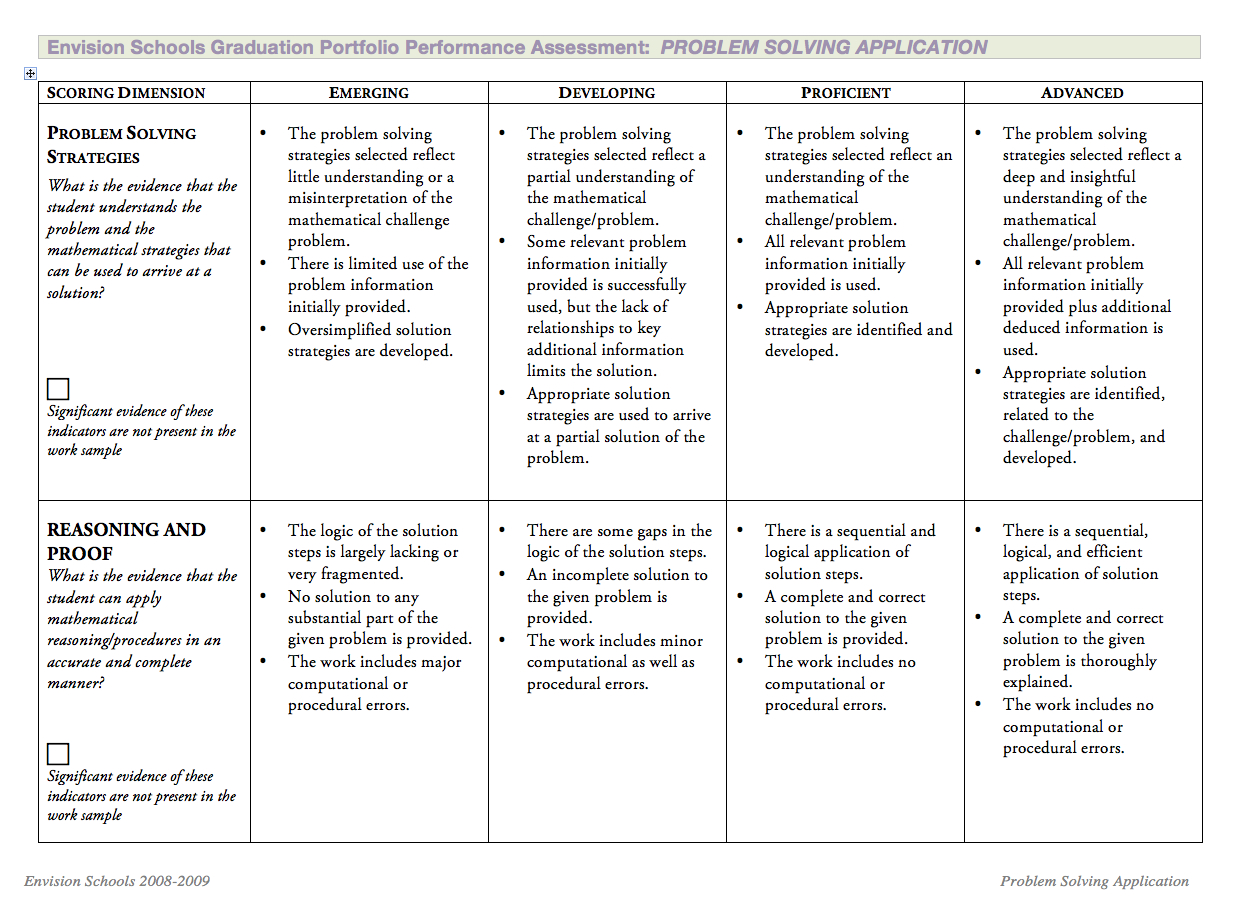 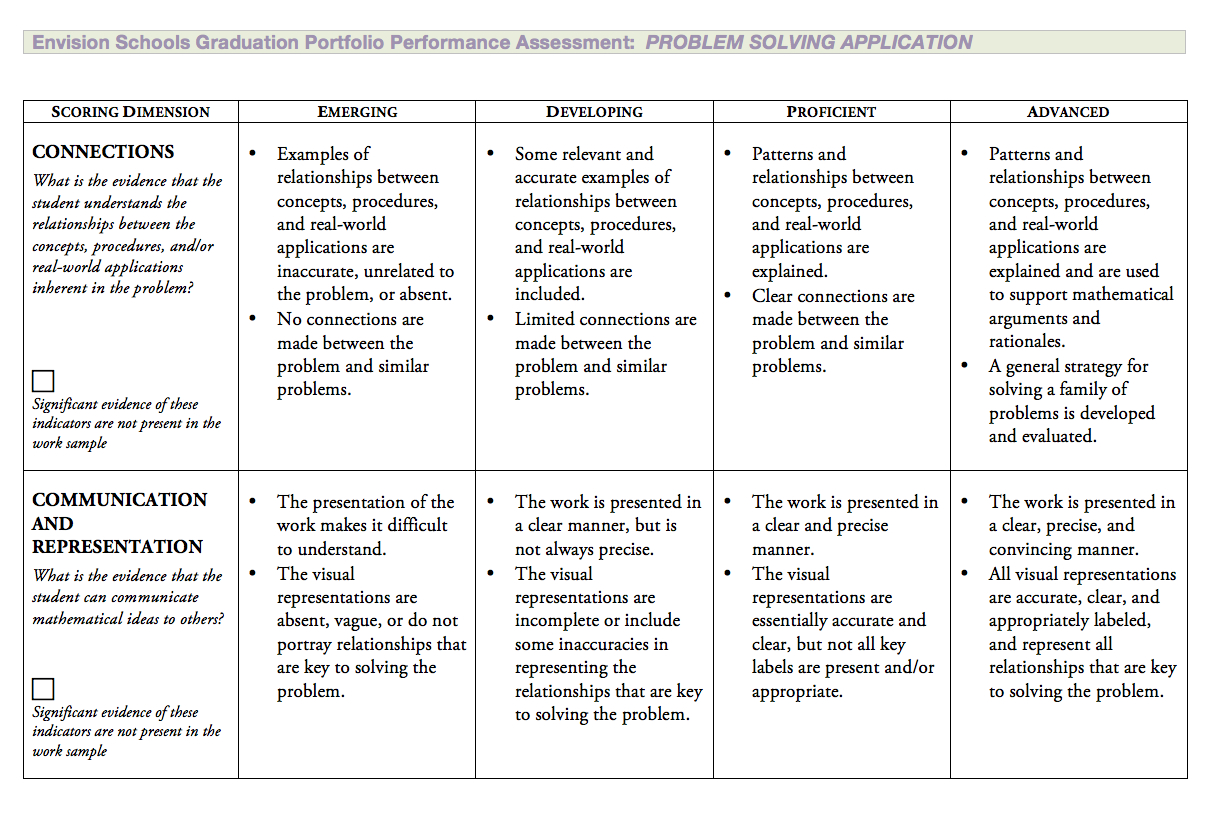 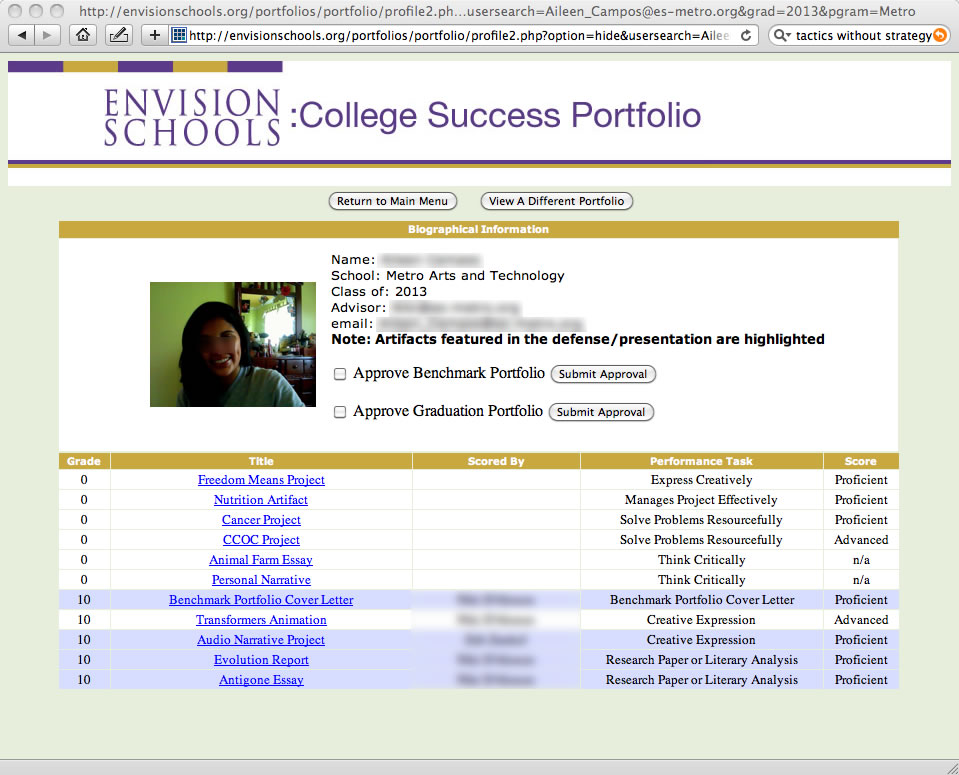 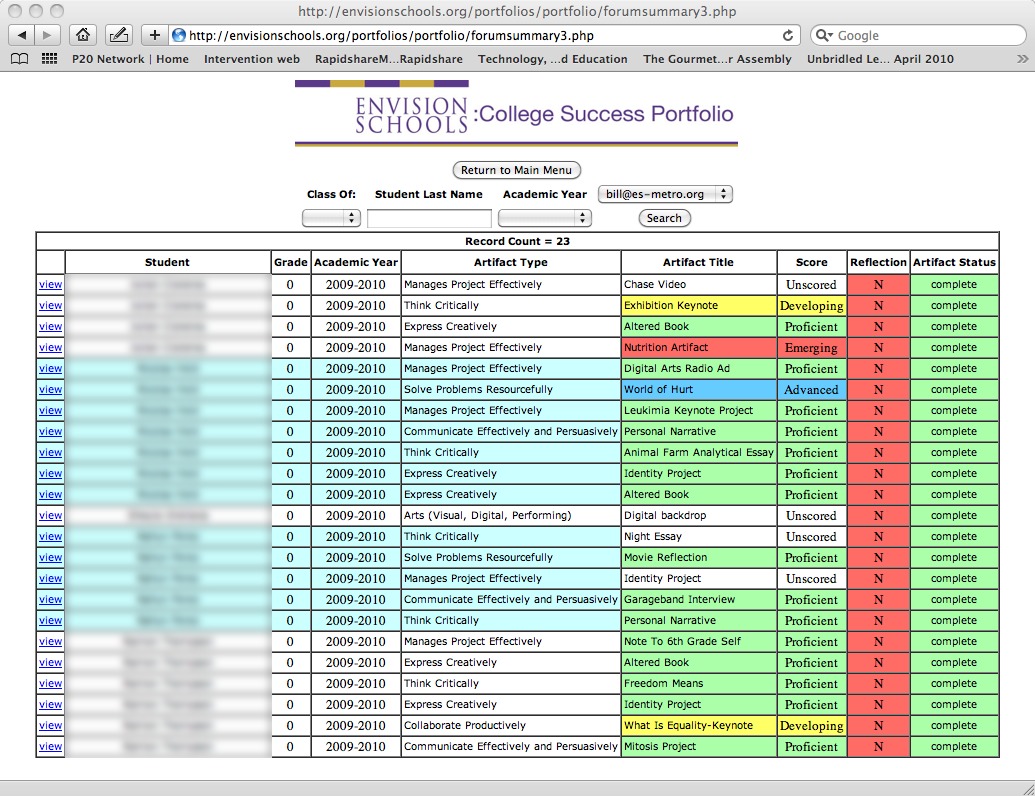 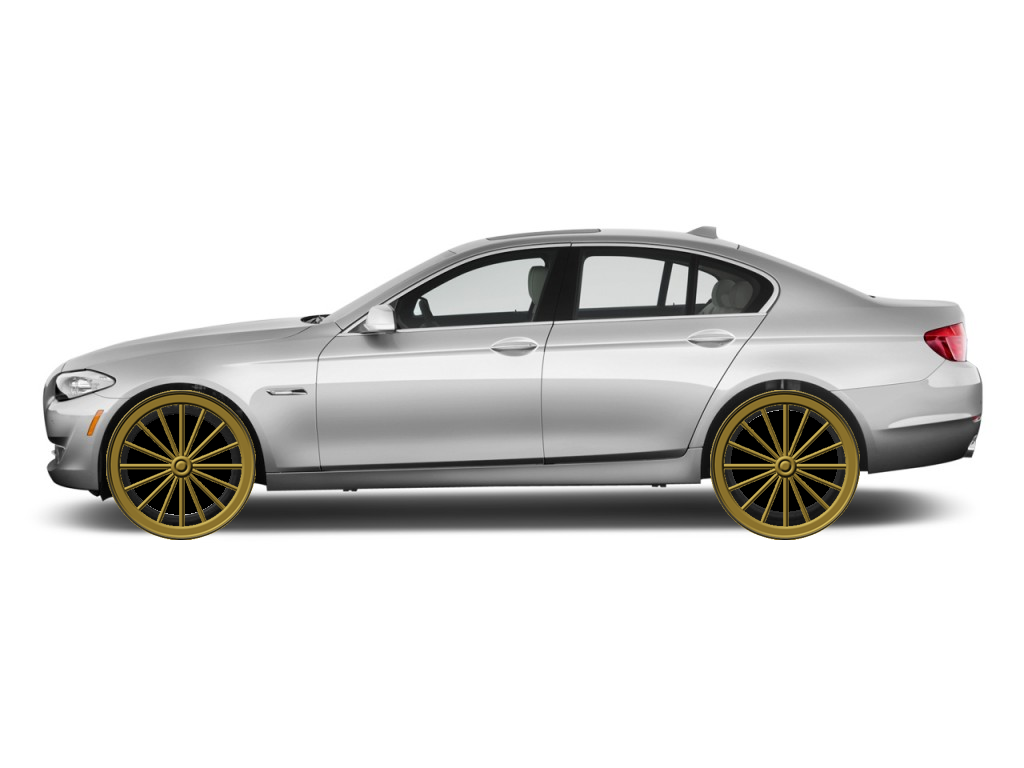 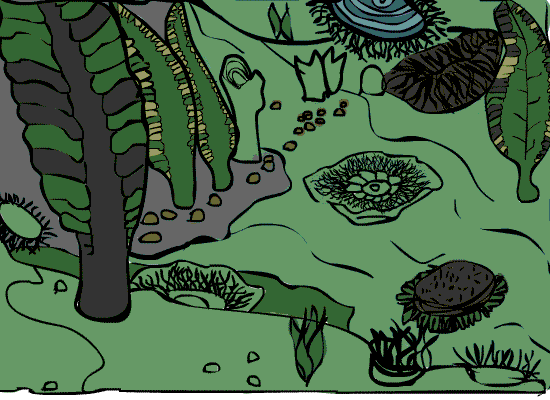 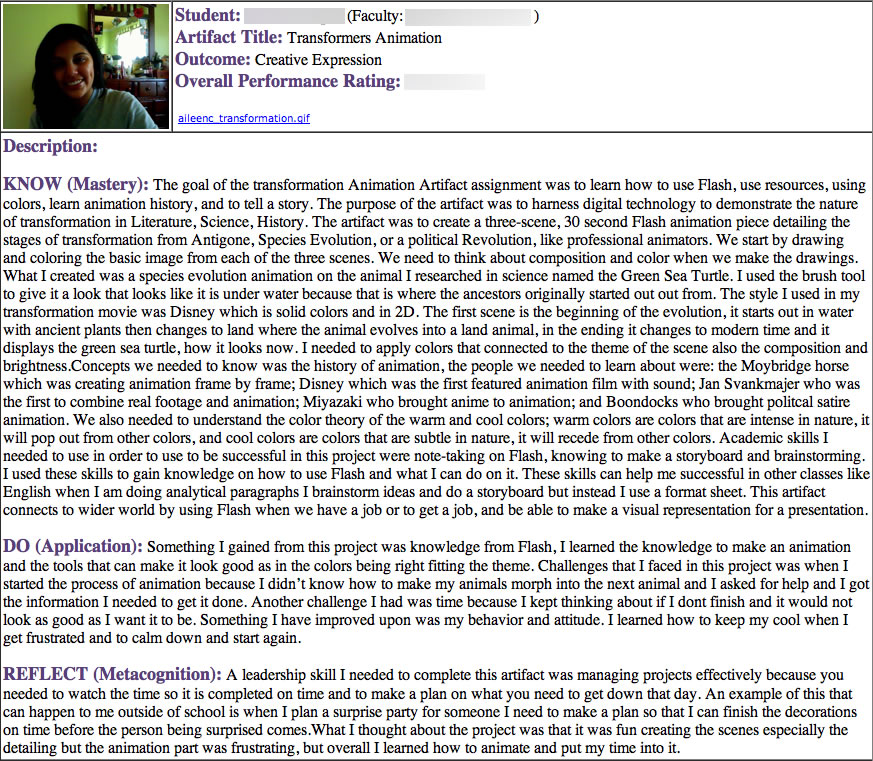 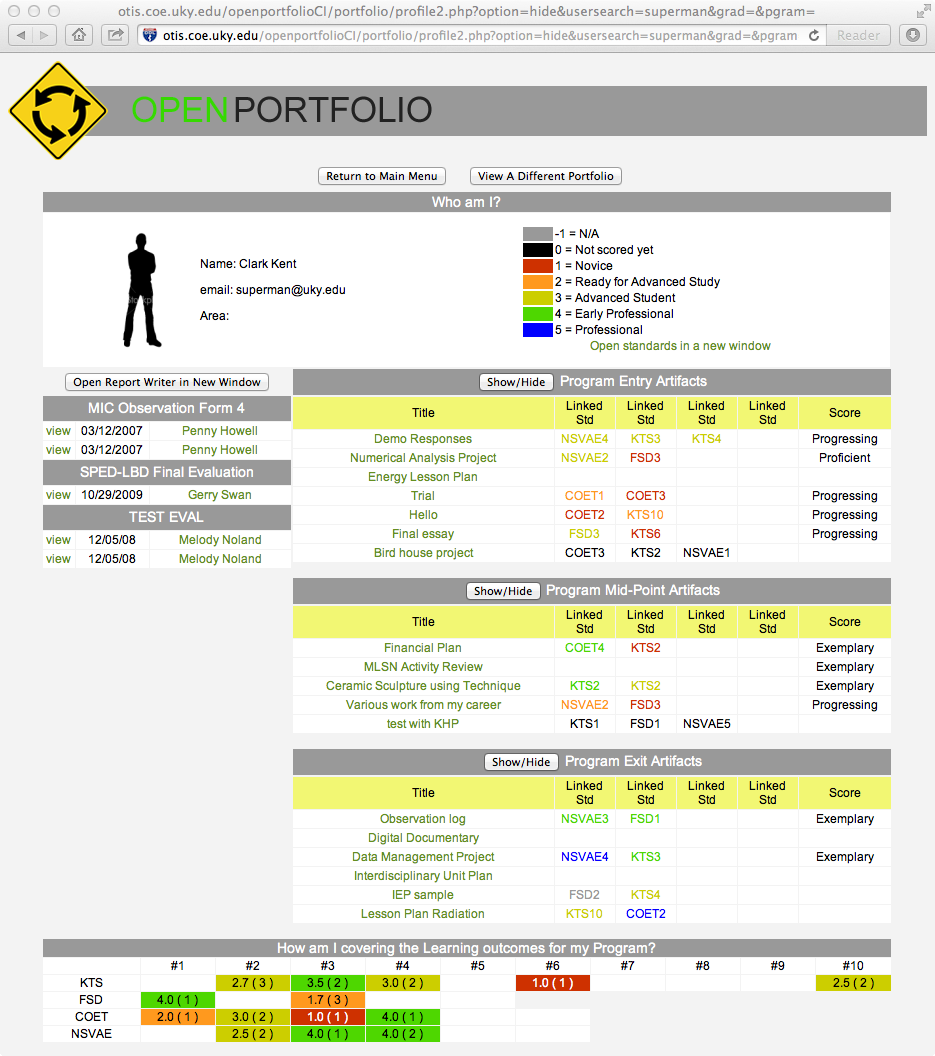 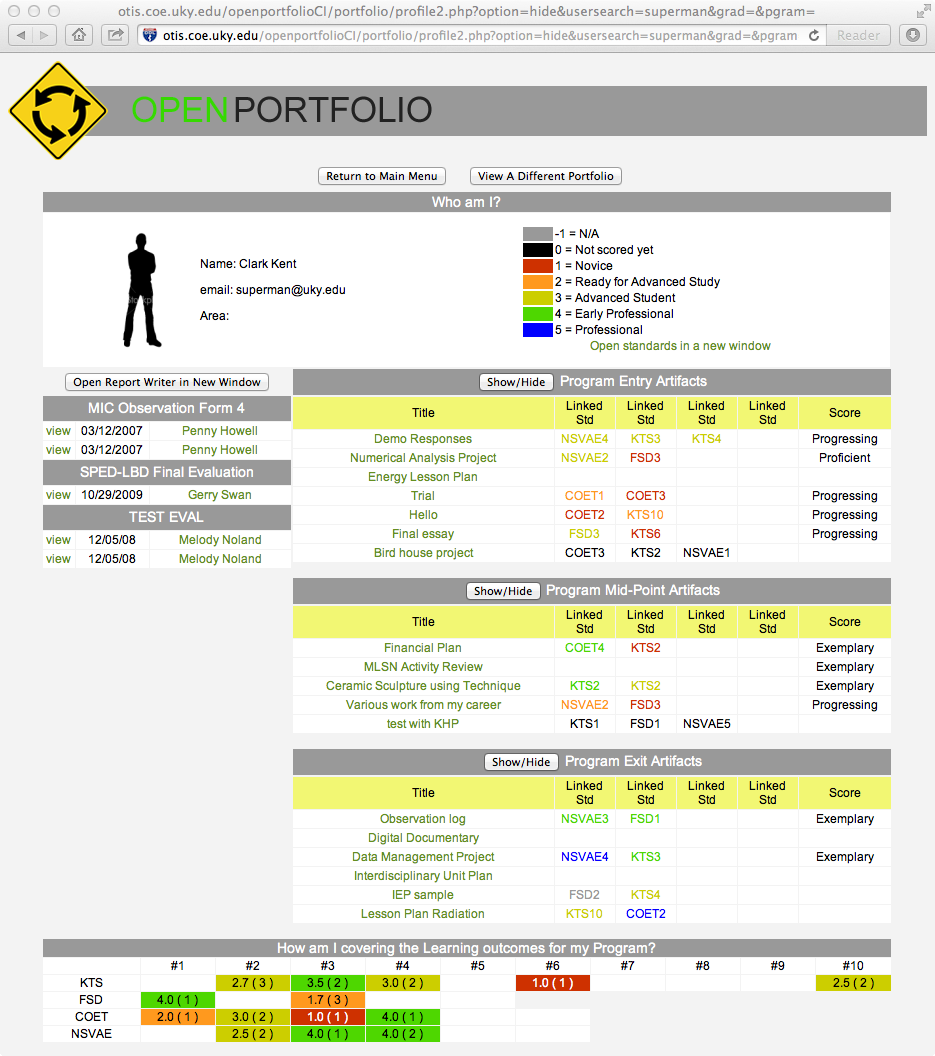 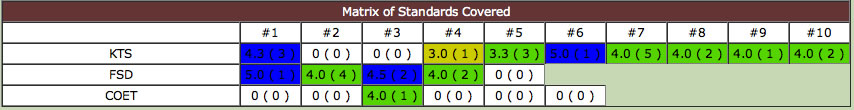 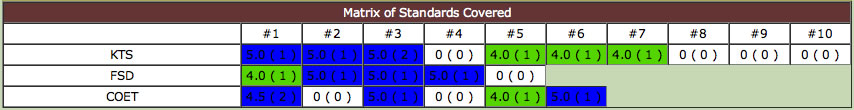 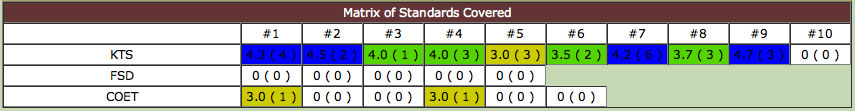 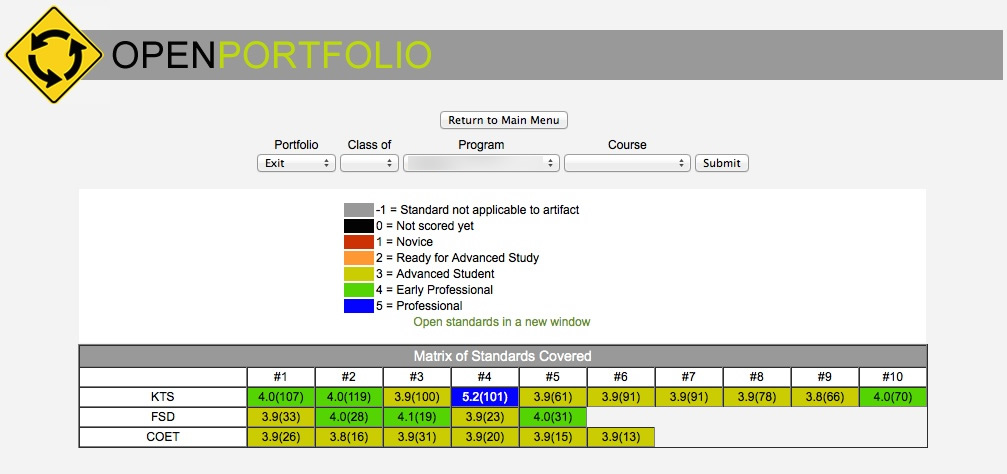 Step 1:Decide what’s important.
Step 2:Decide what it looks like.
Step 3:Operationalize what makes it good.
Atomic Level
Molecular Level
Complex Compound
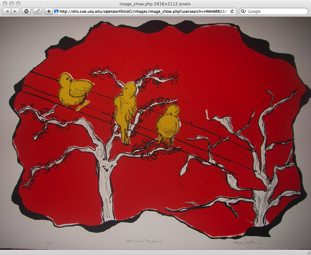 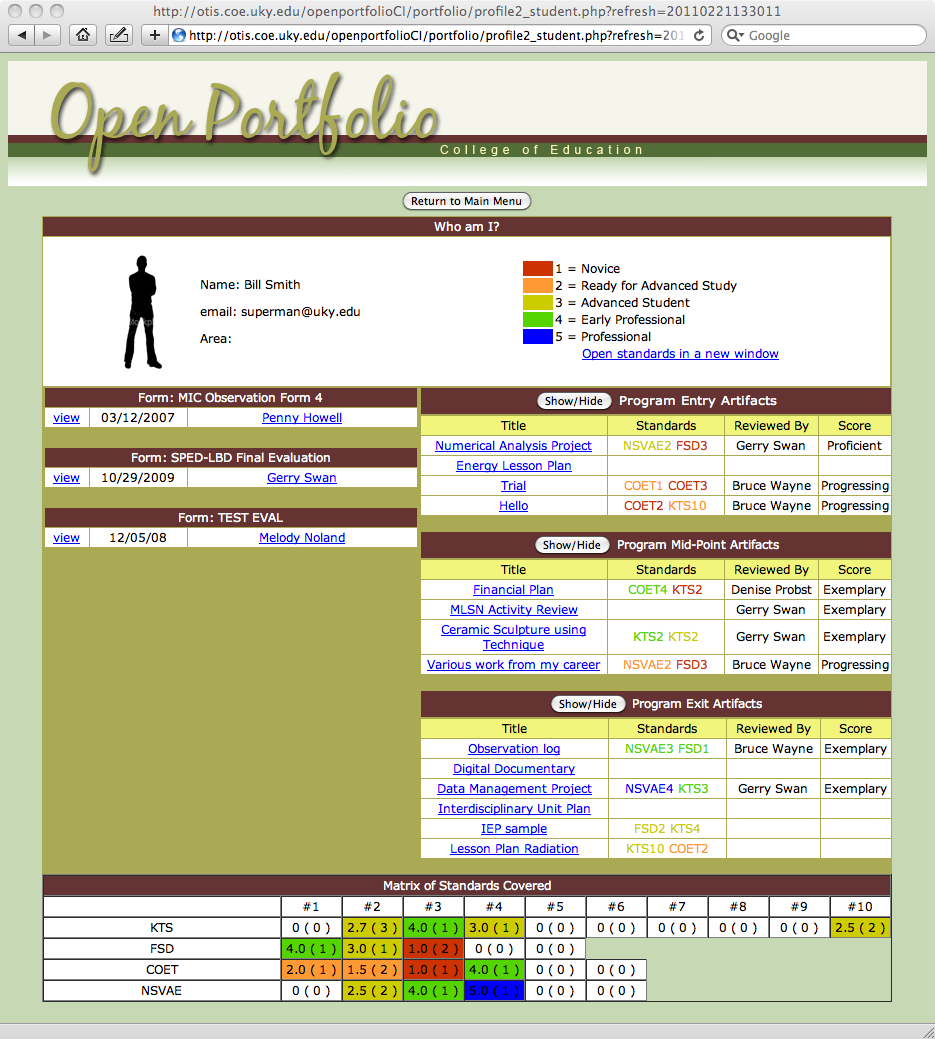 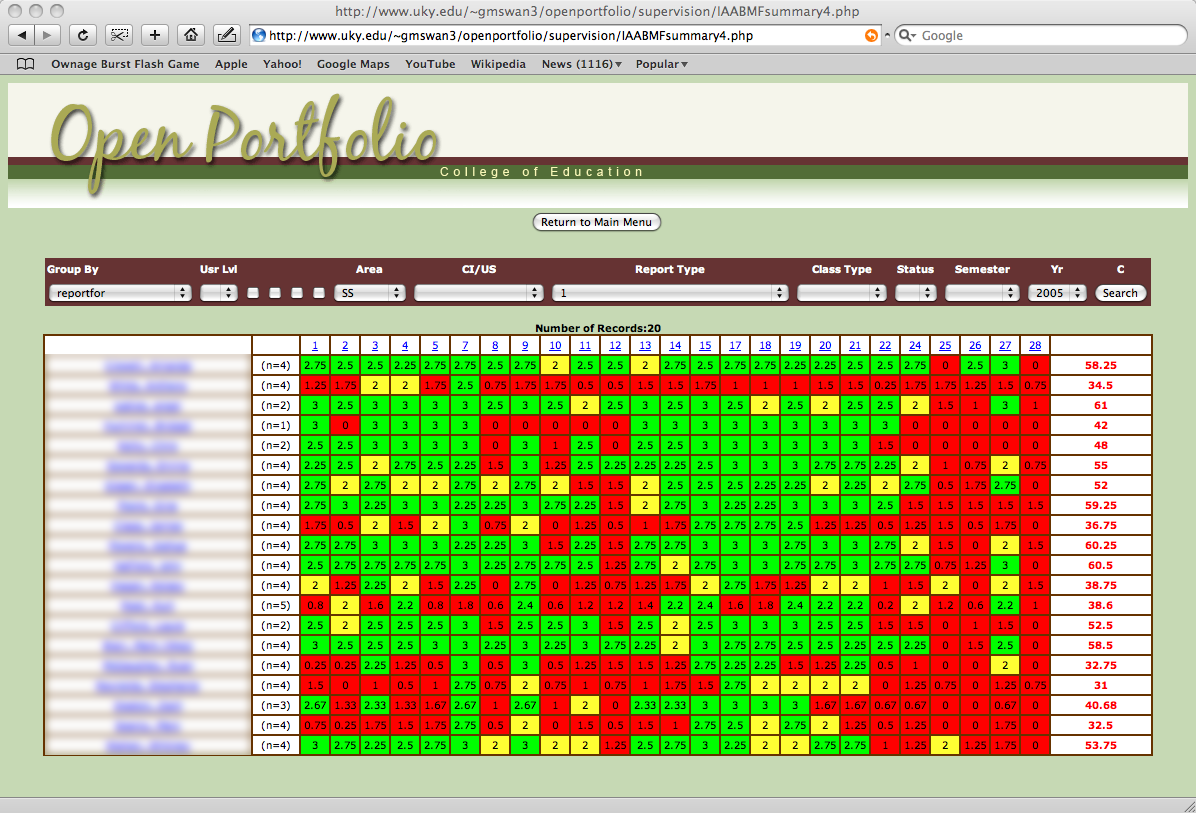 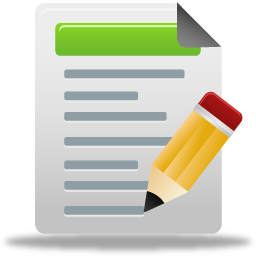 A group of students
A Student
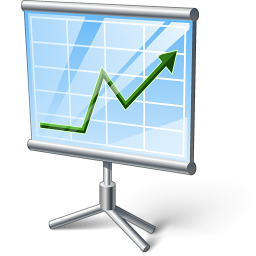 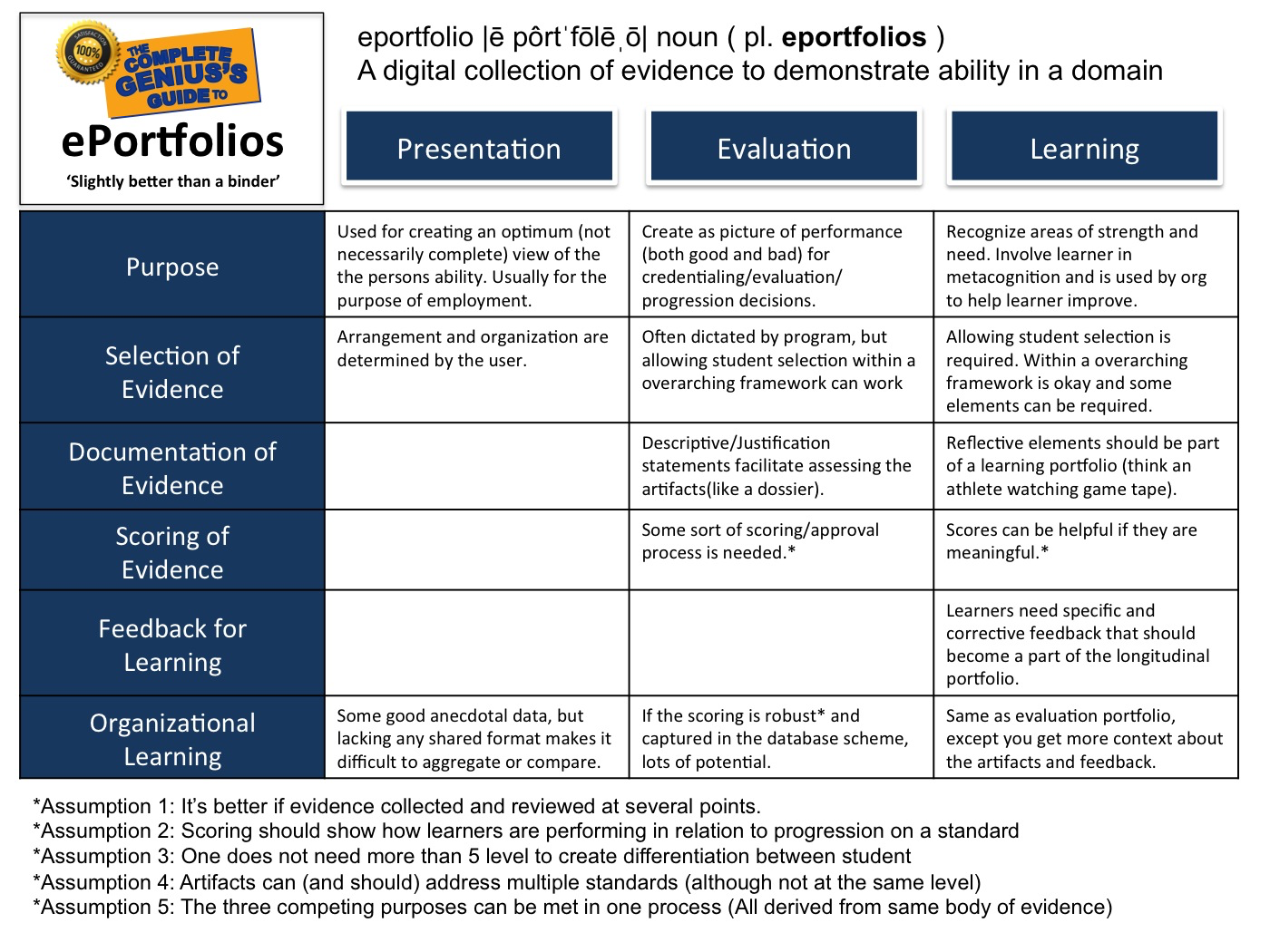 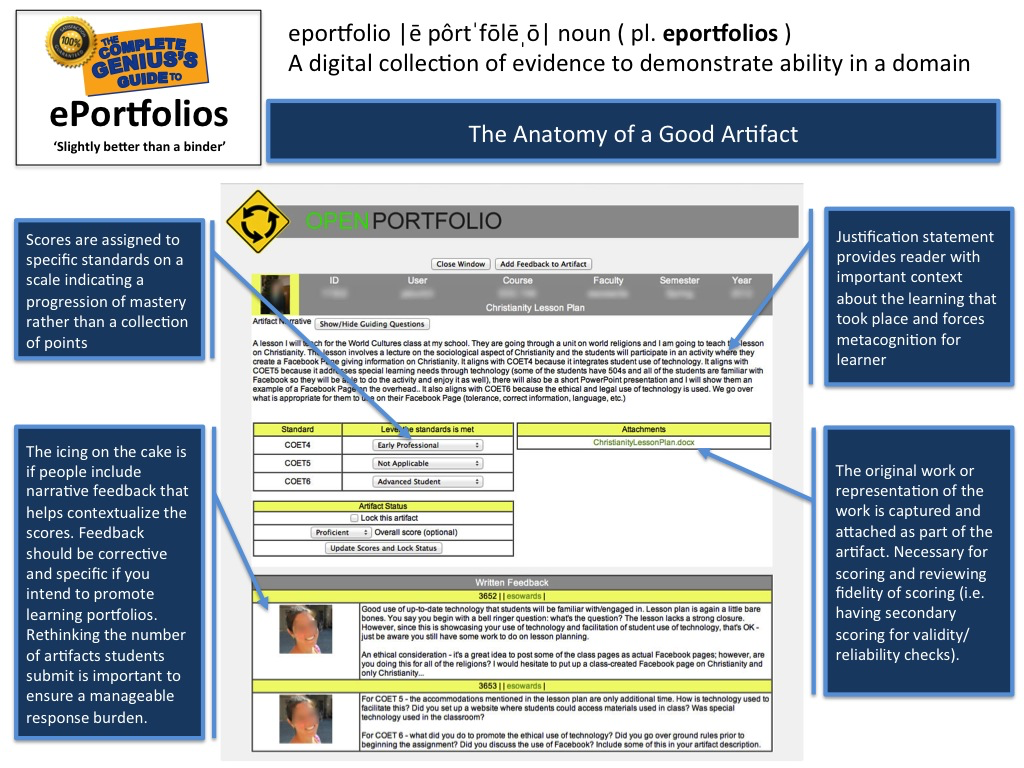 Don’t be afraid
Put Old Wine in New Bottles
Reinvent the wheel
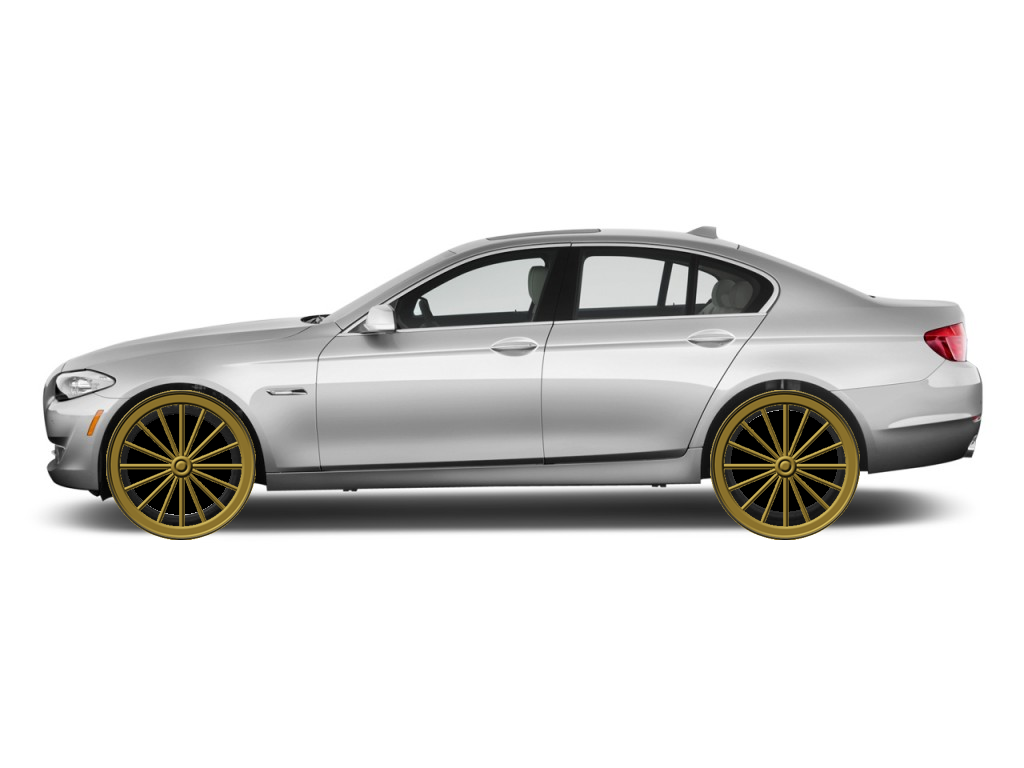